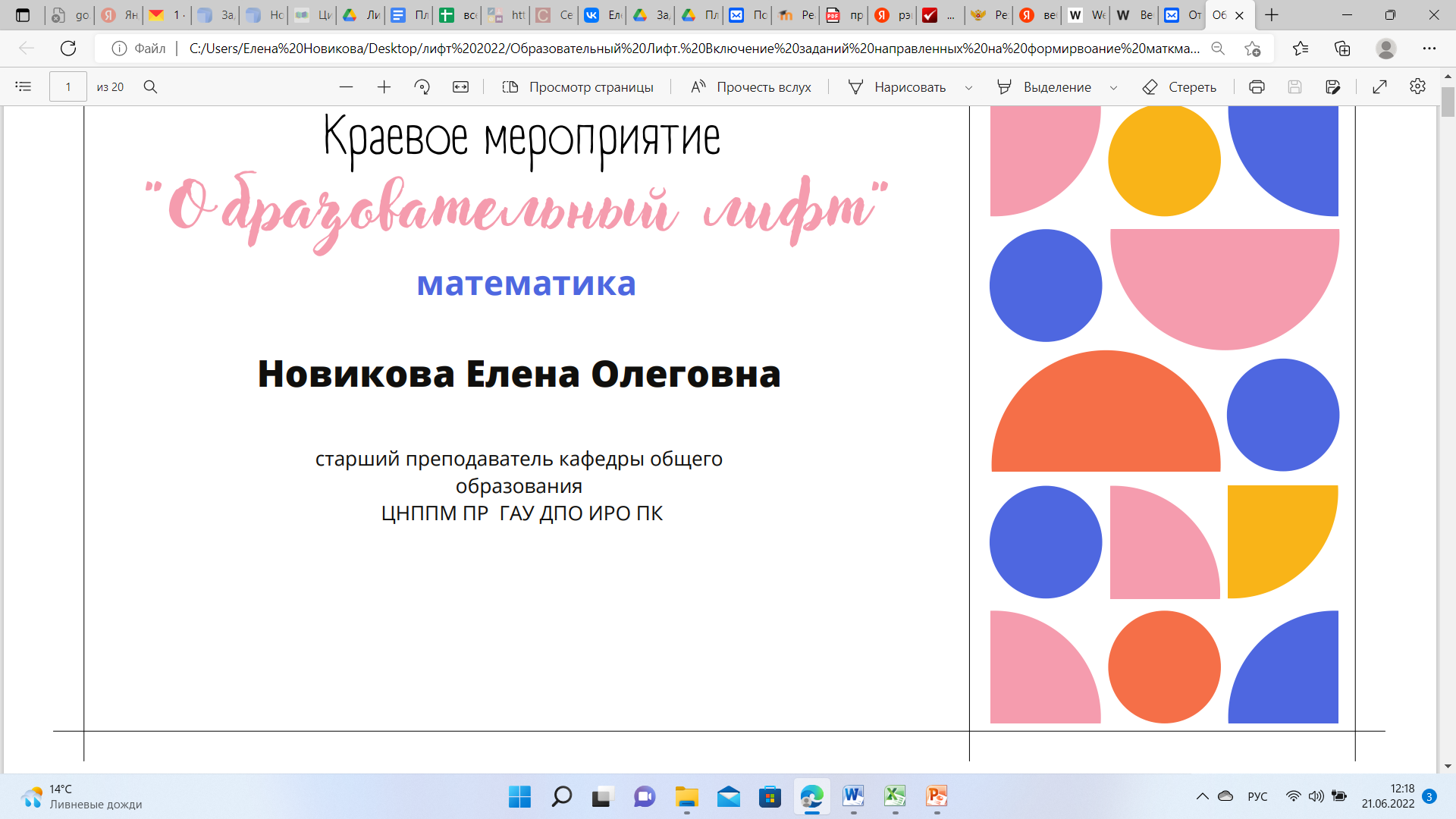 Консультация №2
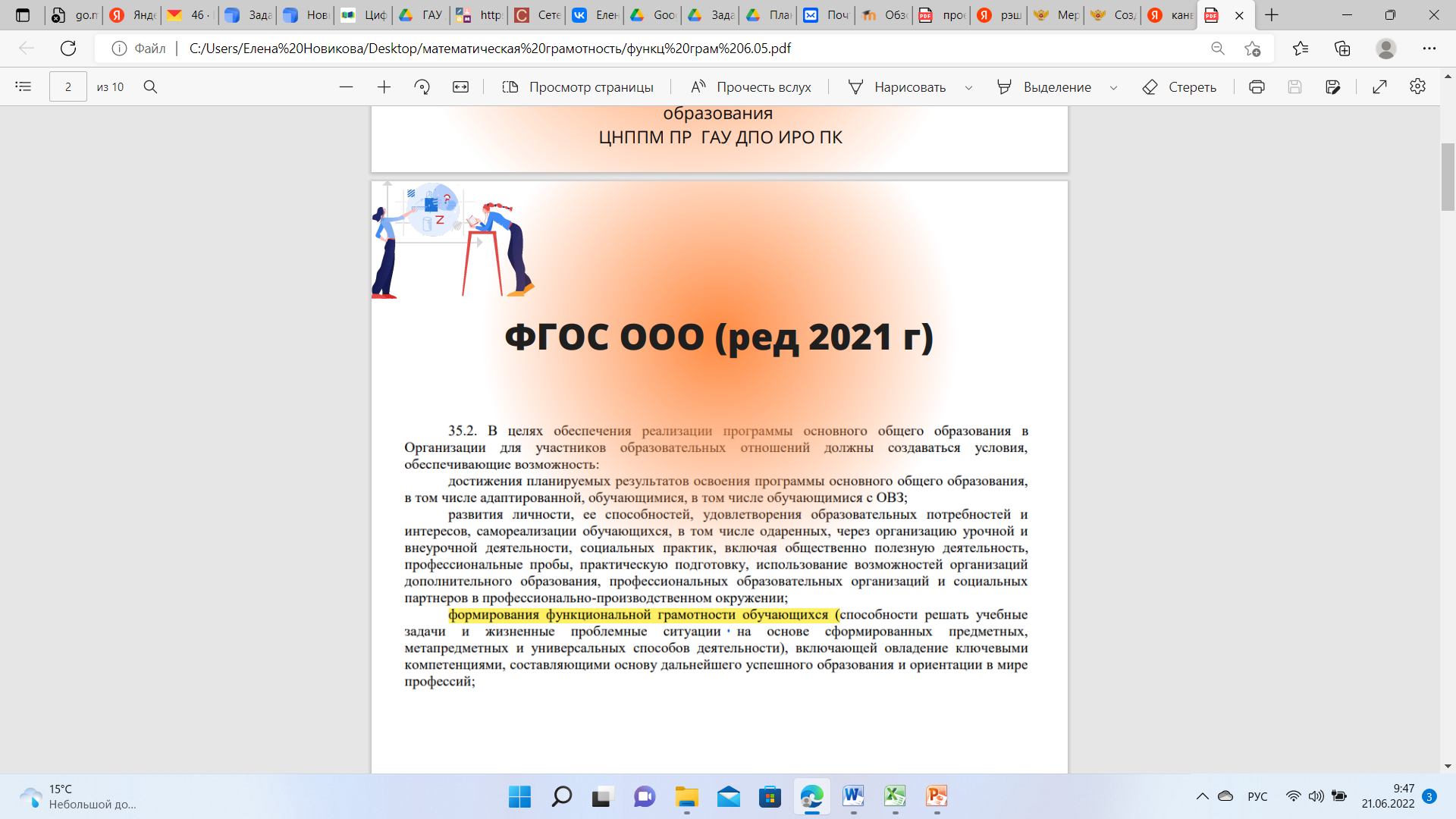 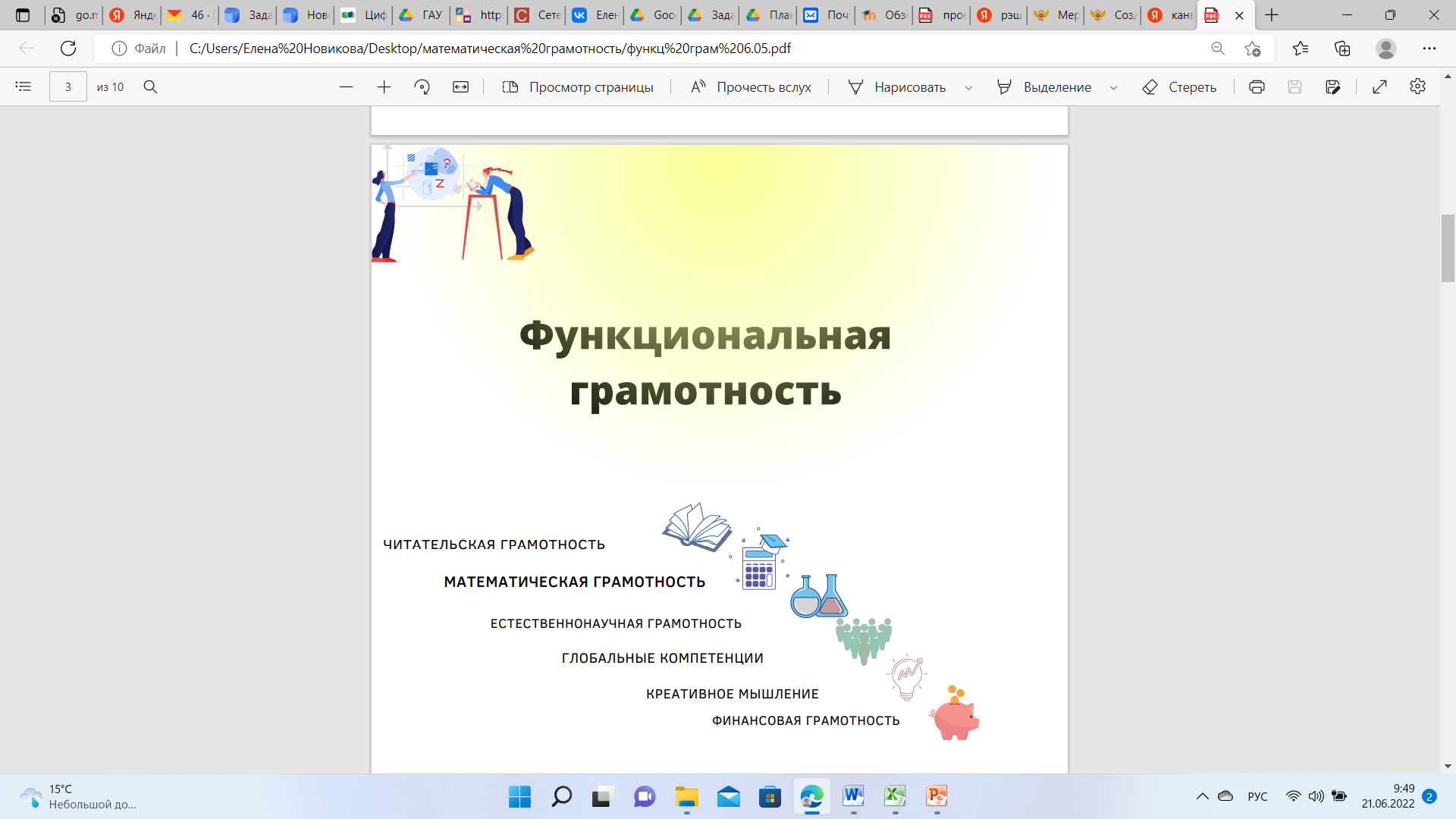 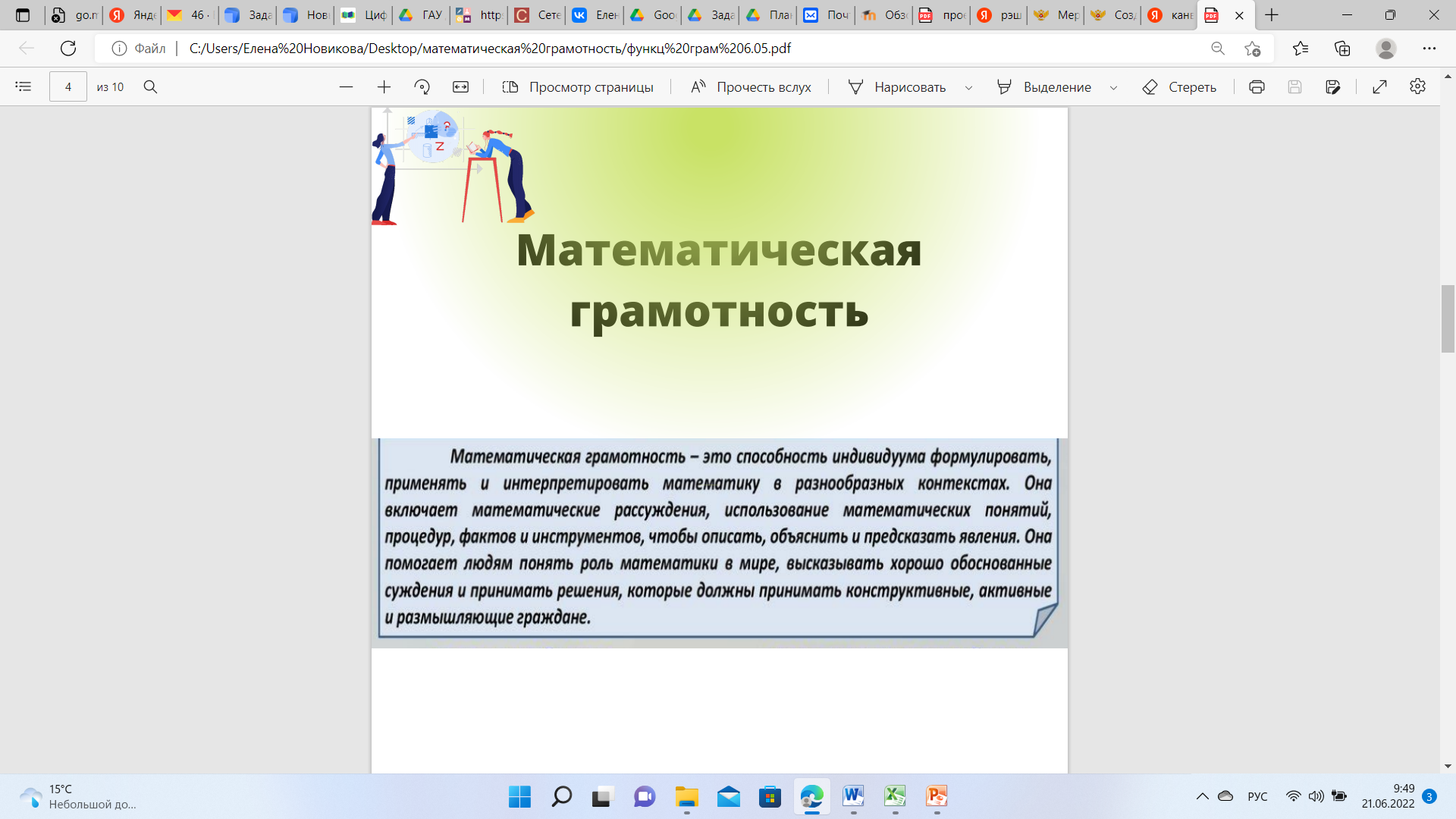 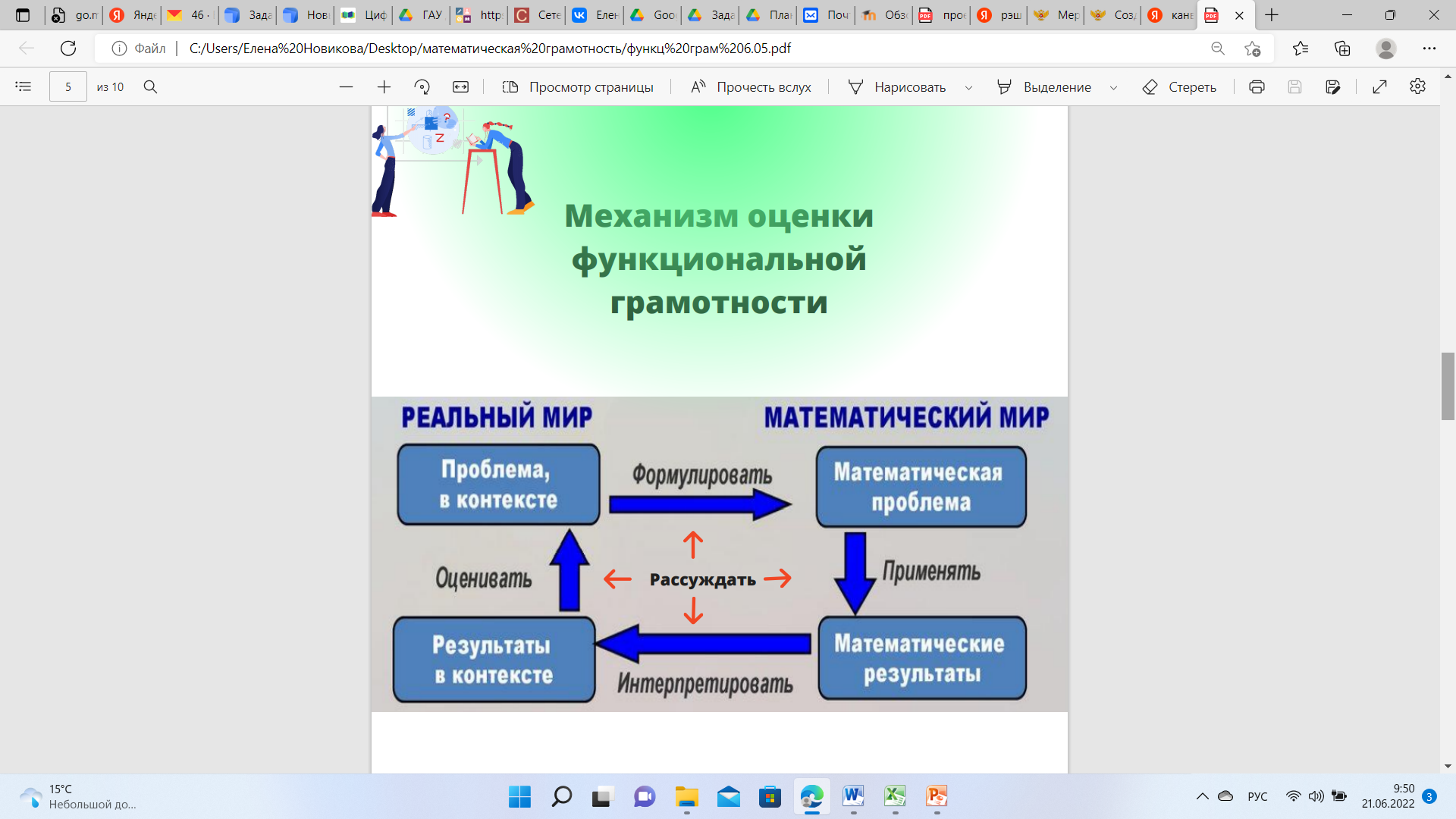 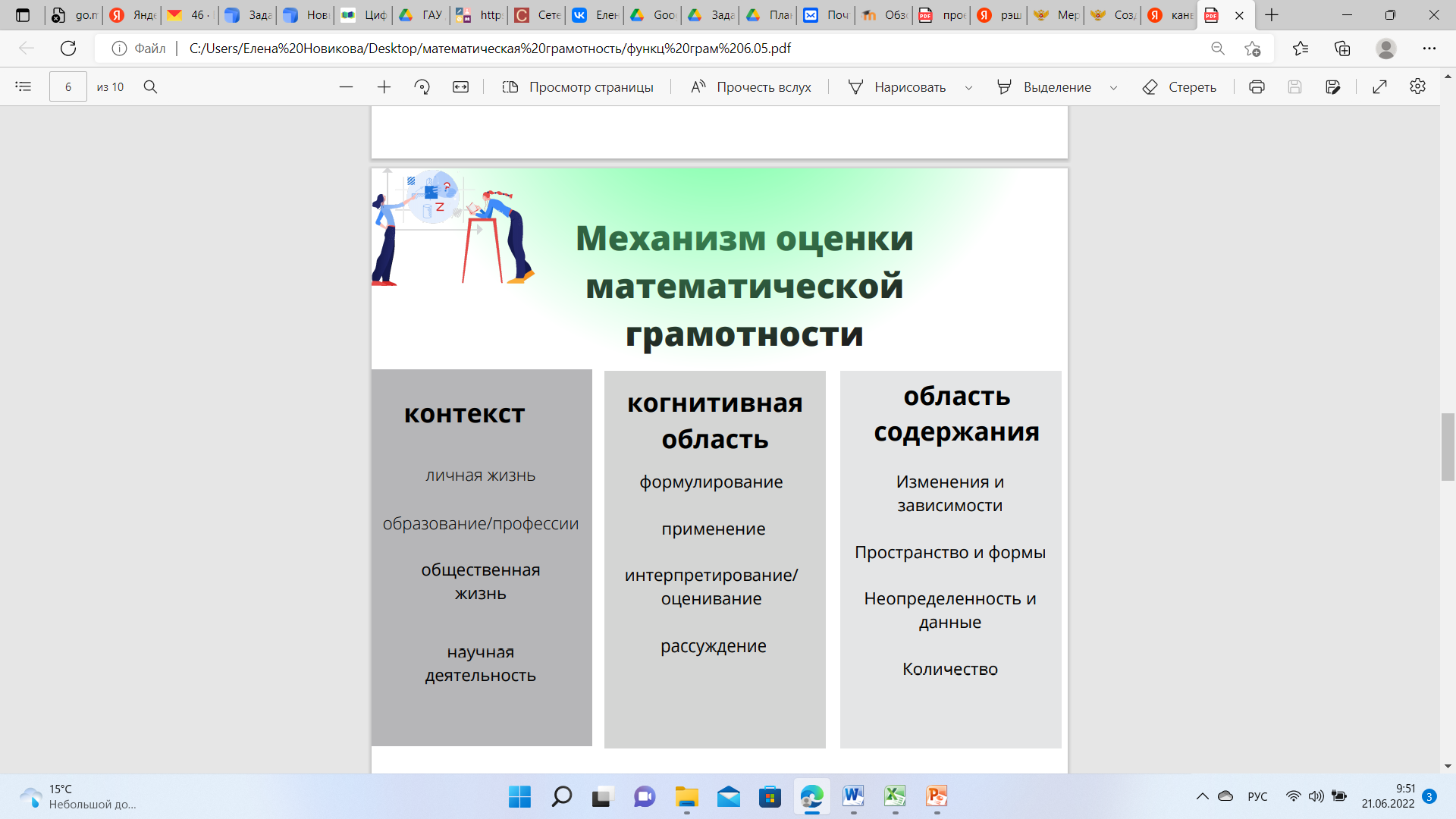 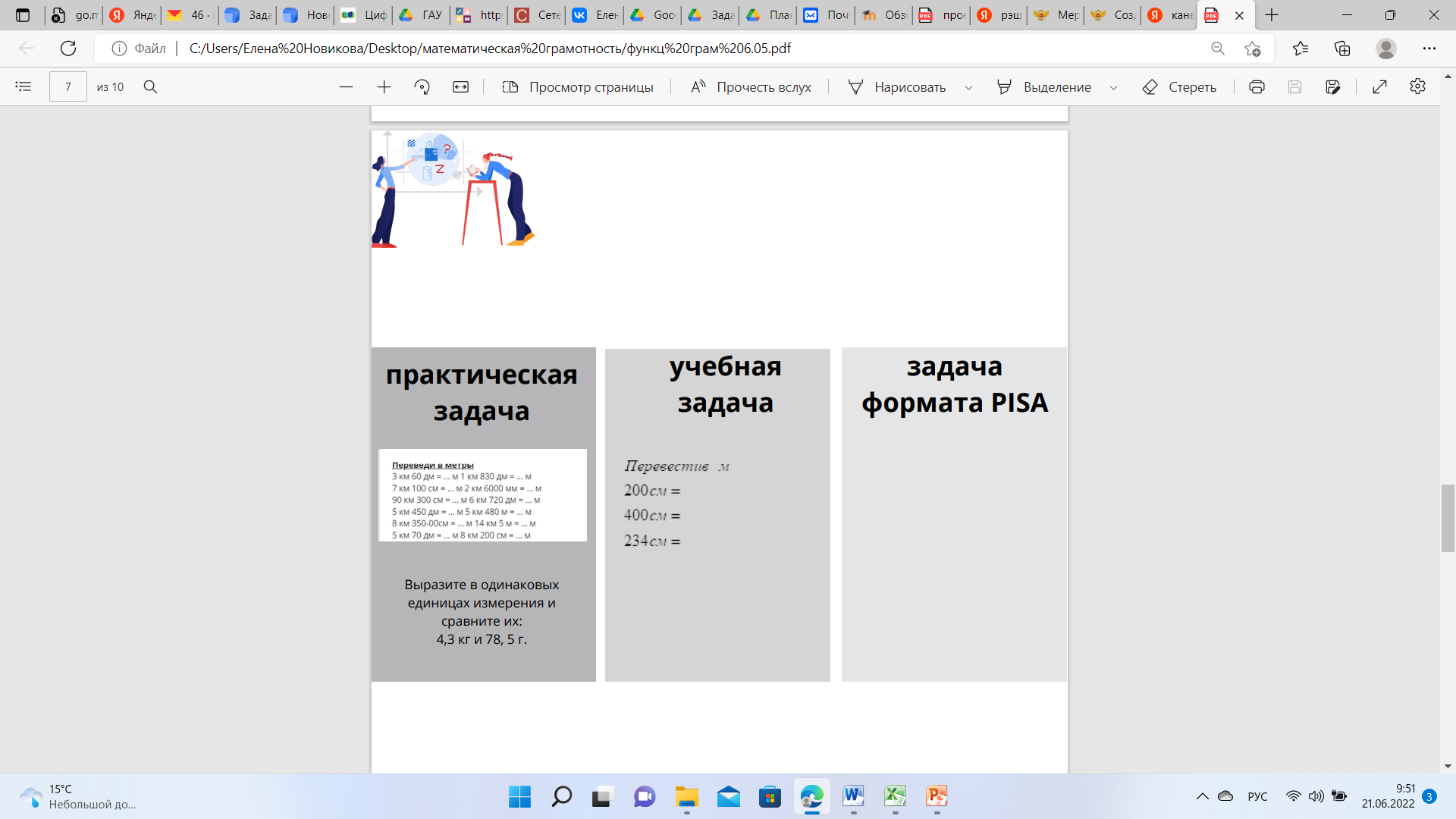 Пример практической и учебной задач
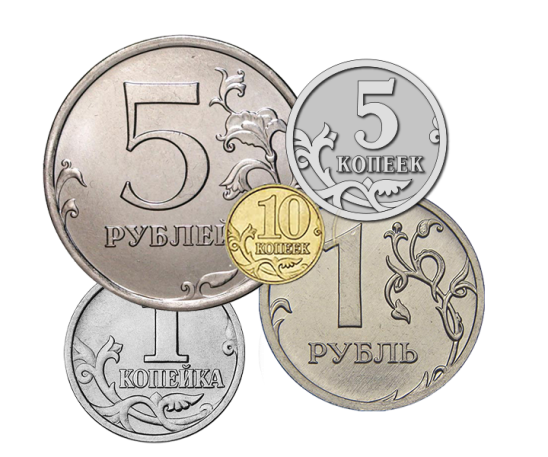 Практическая задача 
У Пети 10 руб., у Васи 15 руб. Сколько всего денег у мальчиков? 
Слово «всего» – прямое указание на ход решения, то есть ограничение поиска. 

Учебная задача 
Хватит ли мальчикам денег, чтобы купить рыболовные крючки за 26 руб.? 
В данном случае нет ограничений для поиска, нет прямого указания на ход решения.
учебные («открытые») учебные задачи
практические («закрытые») учебные задачи
познание как открытие истины
«эффект ленивого мозга»
познание как открытие истины
интеллектуальное развитие
неспособность обучающегося мыслить, рассуждать, строить гипотезы
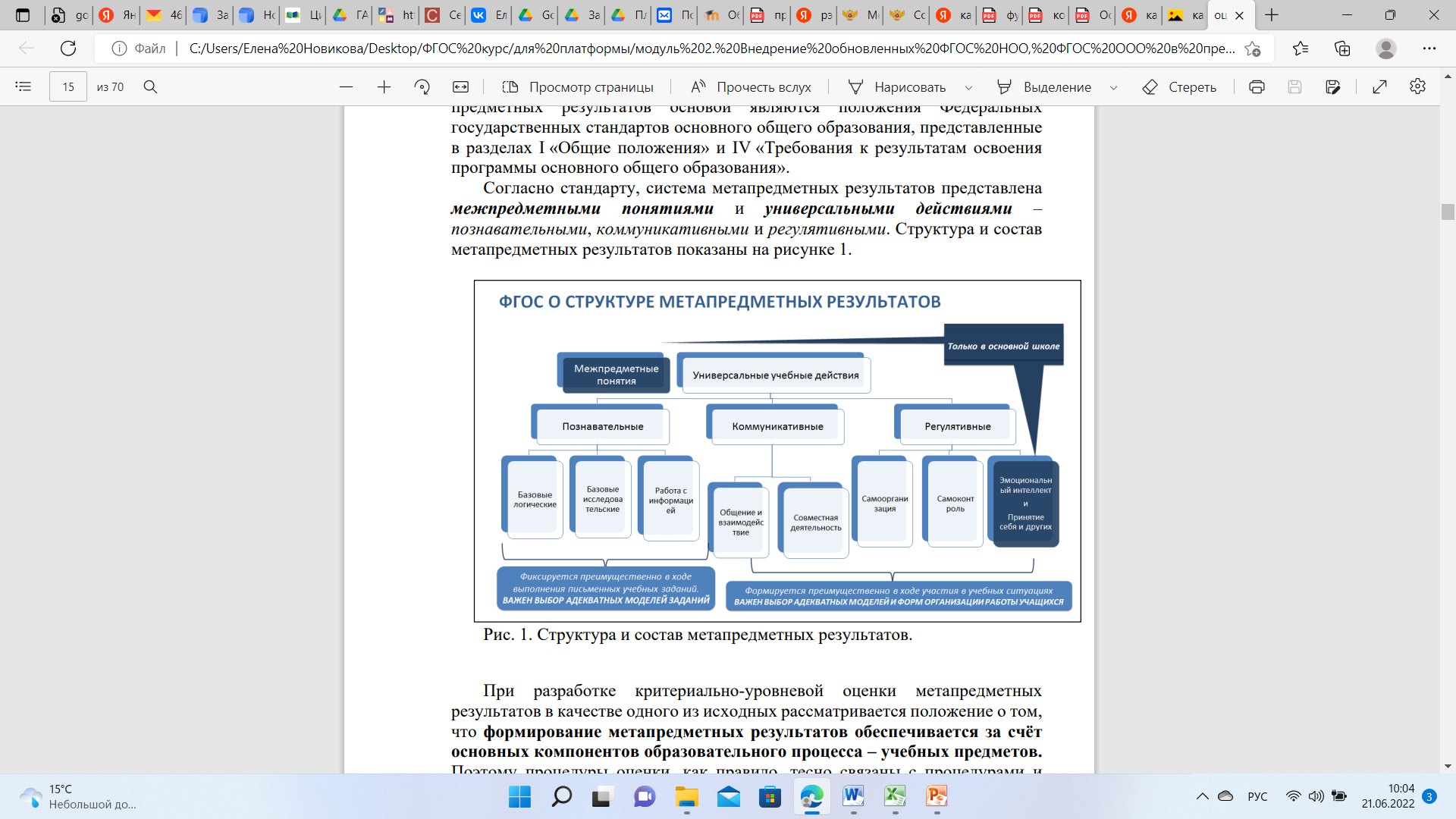 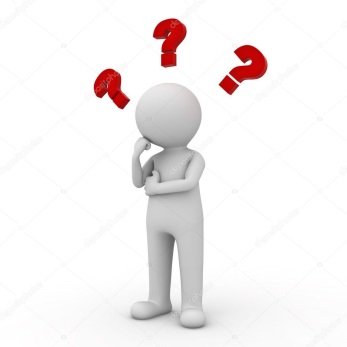 Формирование базовых логических действий
Выявите существенные признаки объектов (явлений) 
Охарактеризуйте существенные признаки объектов (явлений); 
Установите существенный признак классификации др.
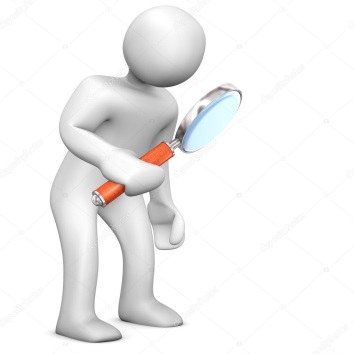 Формирование базовых исследовательских действий
Сформулируйте проблемный вопрос, направленный на поиск ответа; 
Сформулируйте вопрос, фиксирующий противоречие между реальным и желательным состоянием ситуации, объекта; 
Сформулируйте гипотезу, истинность которой можно проверить в ходе исследования и др.
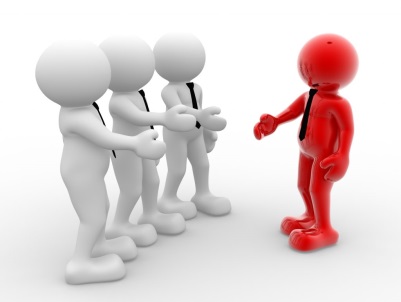 Формирование умения общаться
сформулируйте суждение в соответствии с целями и условиями общения; 
выразите устно (письменно) свою точку зрения;
проведите переговоры и др.
Задачи формата PISAhttps://fg.resh.edu.ru/
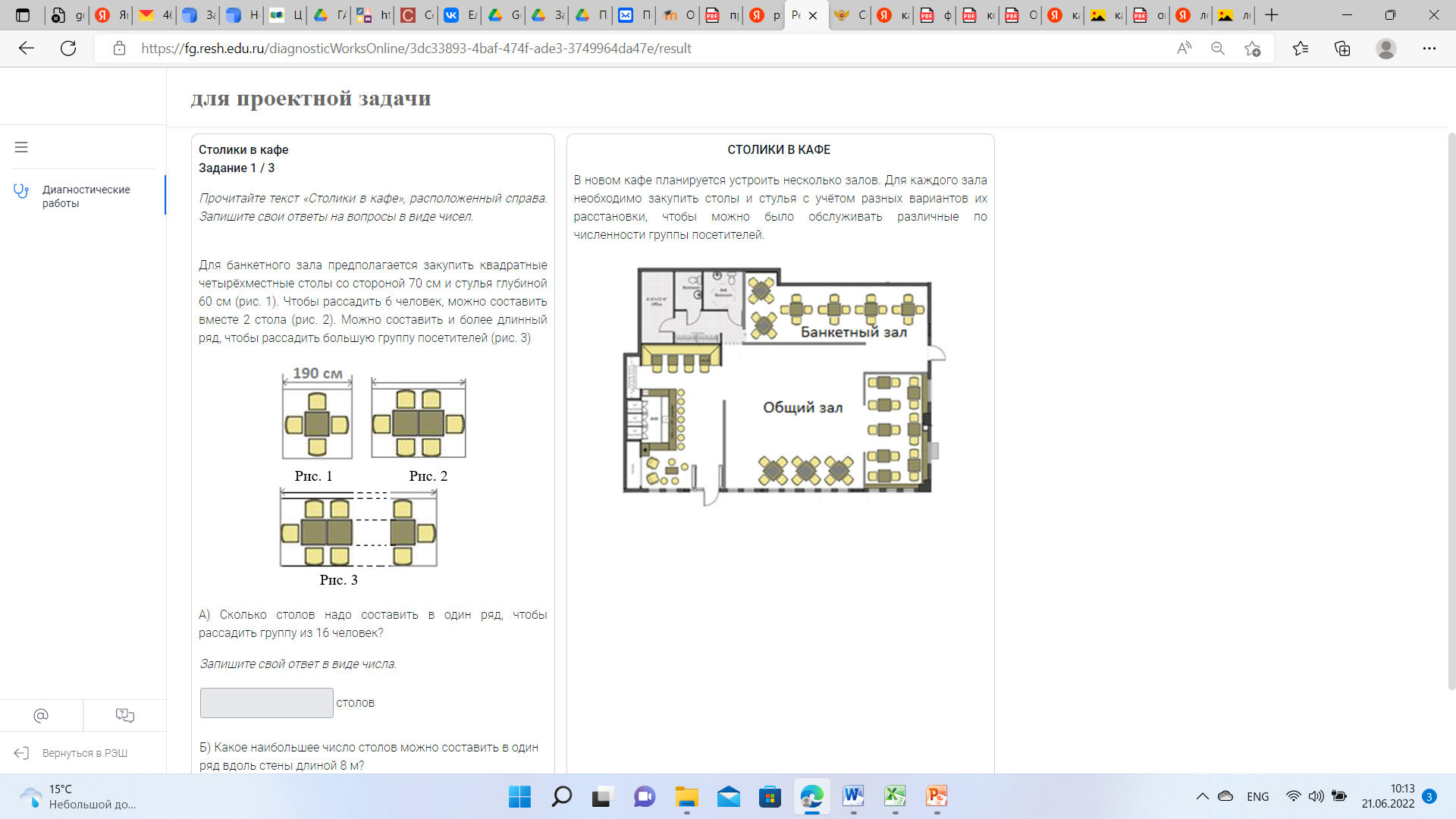 Внеурочная деятельность(групповой проект или проектная задача)
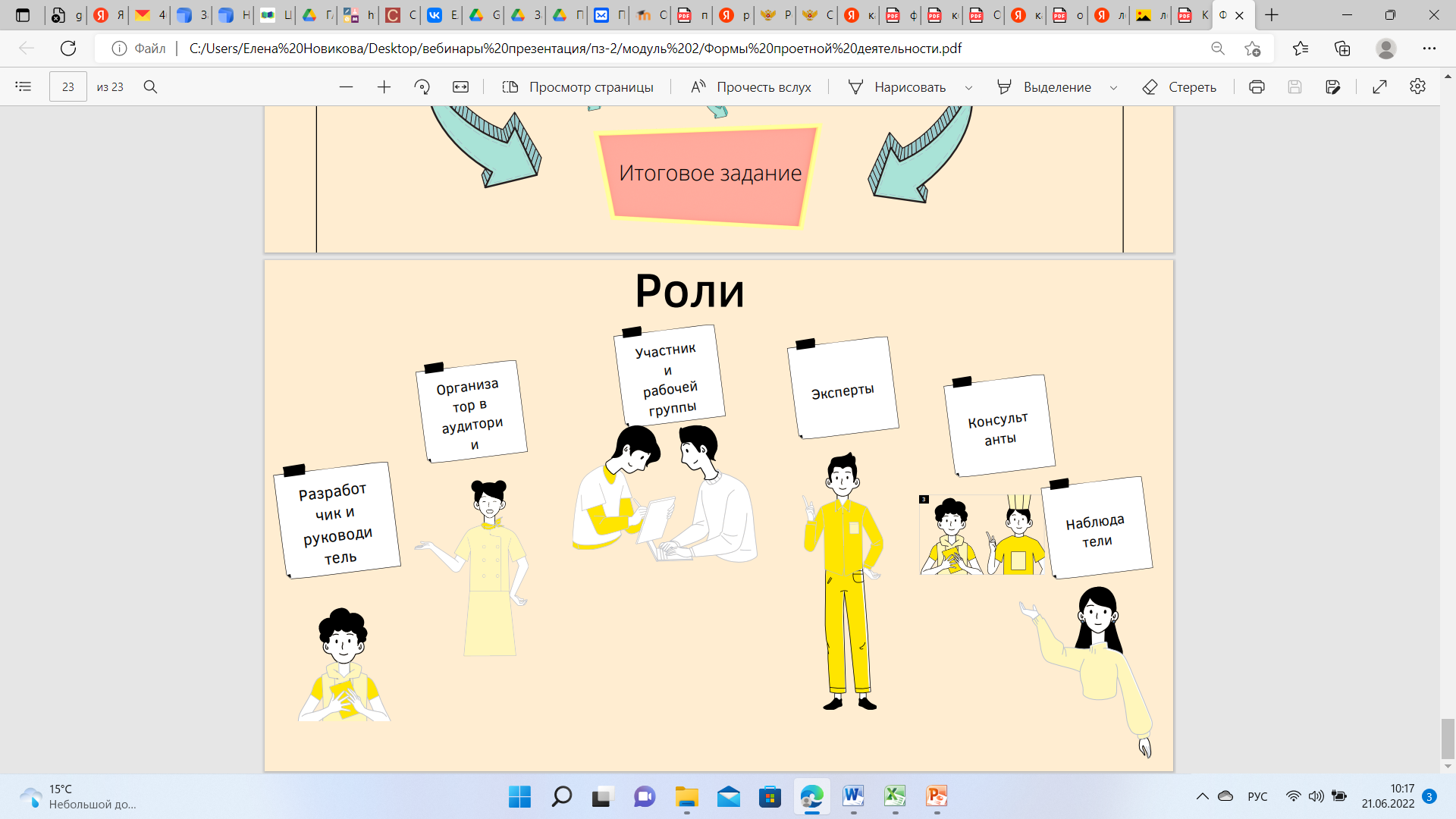 Внеурочная деятельность(групповой проект или проектная задача)
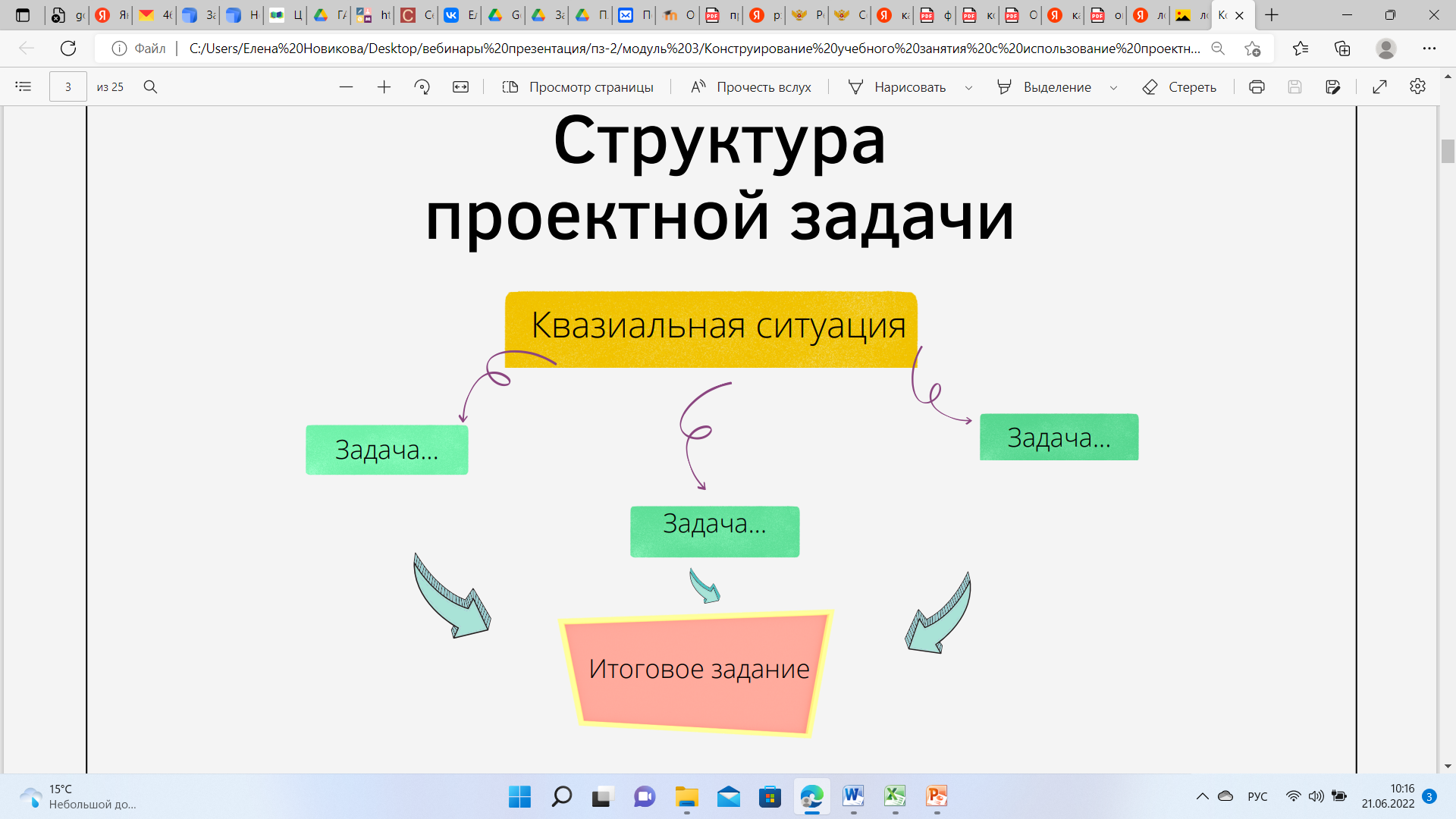 Ссылка на запись вебинара
https://events.webinar.ru/46295935/11130527/record-new/11477167